WORLD OF DRONE
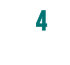 Drone Application: Search and Rescue
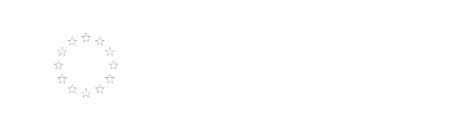 1
?
Drone Application: Search and Rescue
UAVs were used in search and rescue after hurricanes struck Louisiana and Texas in 2008.
2
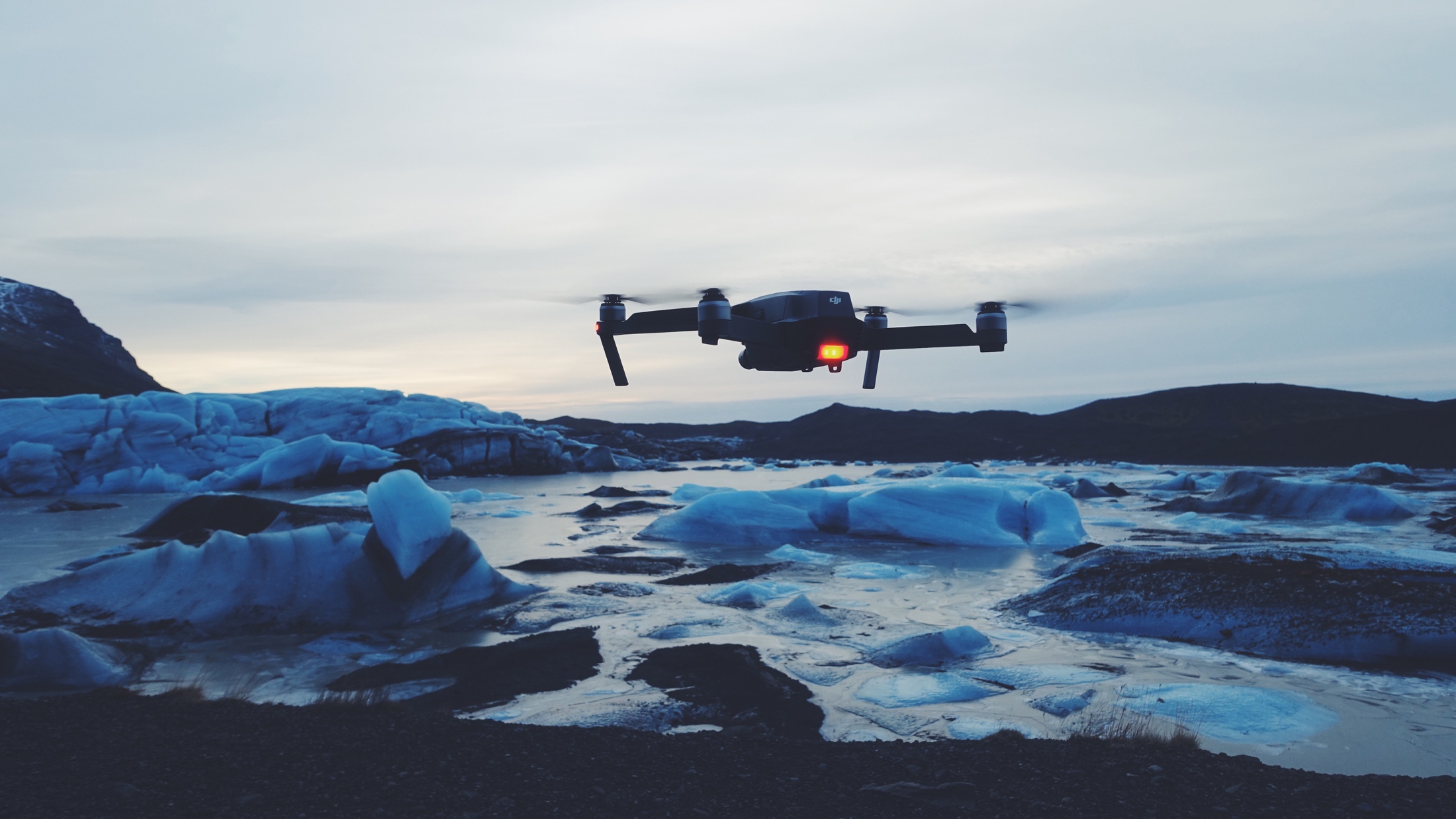 Drone Application: 
Search and Rescue
Photos taken before and after the storm are compared and a computer highlights damage areas.
3
?
Drone Application: Search and Rescue
UAVs have been tested as airborne lifeguards, locating swimmers in danger using thermal cameras and dropping life preservers to swimmers.
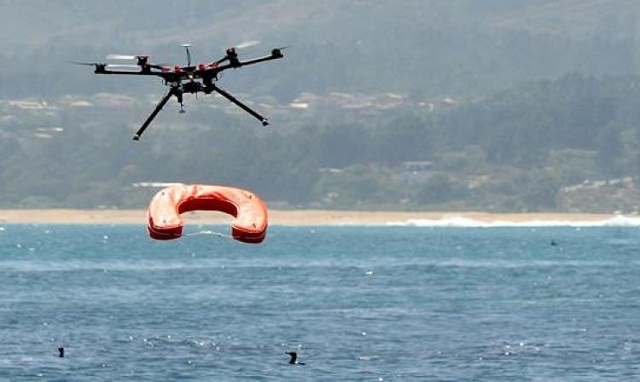 4